PHY 712 Electrodynamics
10-10:50 AM  in Olin 103

Notes for Lecture 20:
Wave Guides - Chap. 8  (Sec. 8.1-8.4 in JDJ) 
TEM, TE, and TM modes of electromagnetic waves
Justification for boundary conditions; behavior of waves near conducting surfaces
Rectangular waveguide
2/28/2025
PHY 712  Spring 2025 -- Lecture 20
1
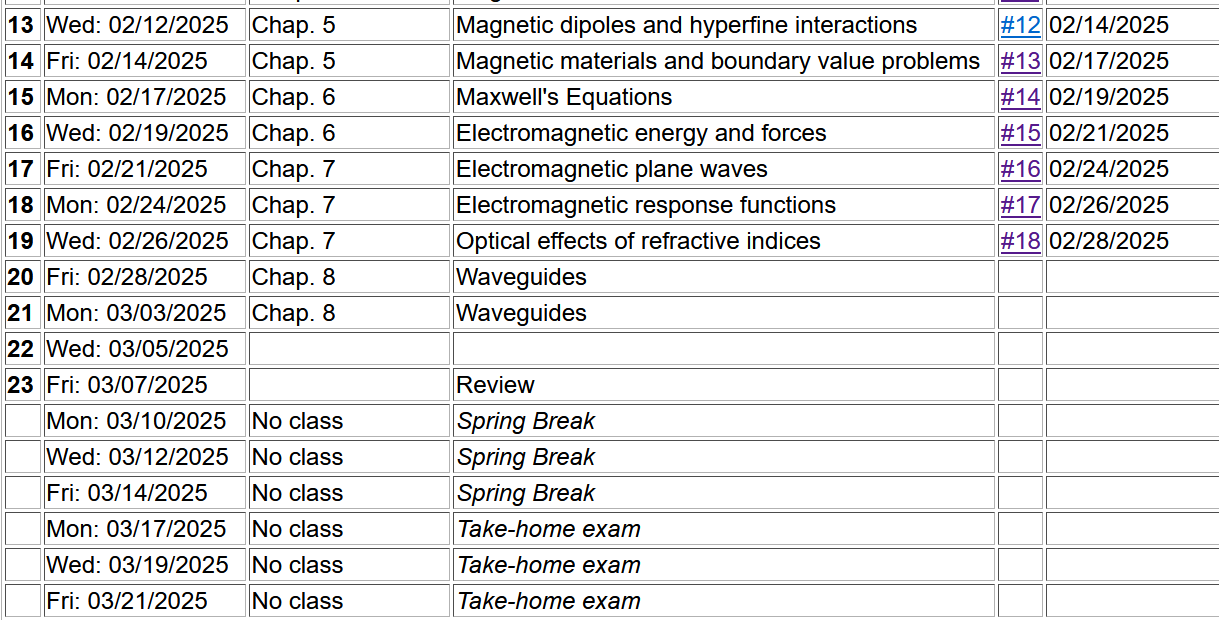 No HW assignment for Monday, but it would be good to start thinking about your presentation topics.
2/28/2025
PHY 712  Spring 2025 -- Lecture 20
2
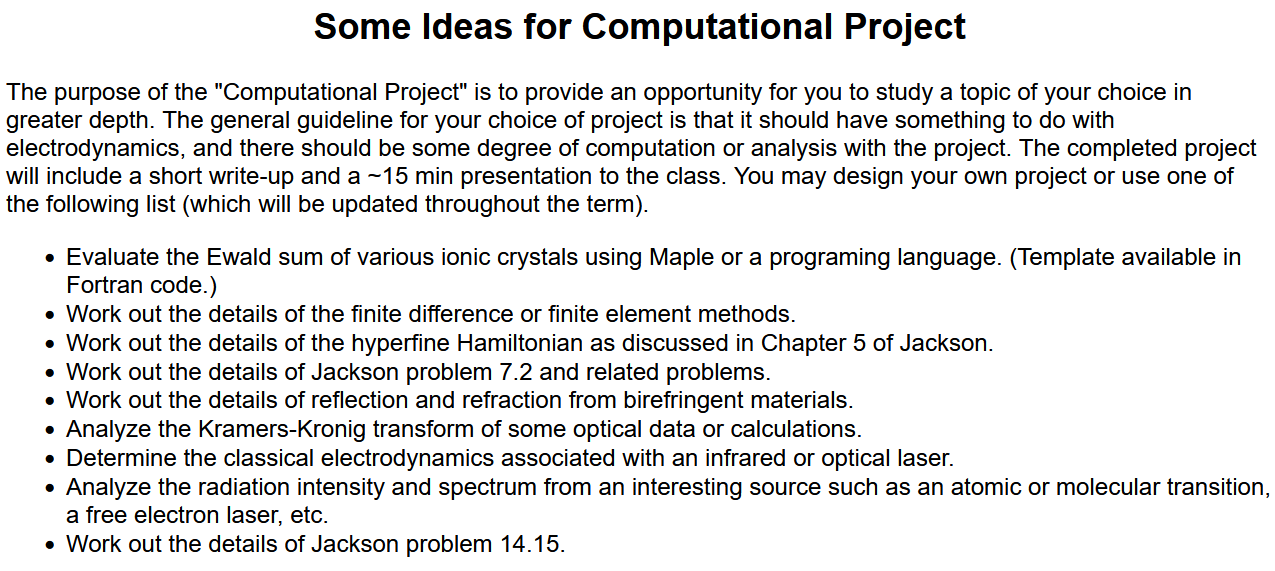 2/28/2025
PHY 712  Spring 2025 -- Lecture 20
3
Maxwell’s equations
2/28/2025
PHY 712  Spring 2025 -- Lecture 20
4
Analysis of Maxwell’s equations without sources  -- continued:
2/28/2025
PHY 712  Spring 2025 -- Lecture 20
5
Analysis of Maxwell’s equations without sources  -- continued:
    Both E and B fields are solutions to a wave equation:
2/28/2025
PHY 712  Spring 2025 -- Lecture 20
6
Analysis of Maxwell’s equations without sources  -- continued:
Note:  e, m, n, k can all be complex; for the moment we will assume that they are all real (no dissipation).
For real 
e, m, n, k
2/28/2025
PHY 712  Spring 2025 -- Lecture 20
7
Analysis of Maxwell’s equations without sources  -- continued:
E0
B0
k
2/28/2025
PHY 712  Spring 2025 -- Lecture 20
8
Transverse electric and magnetic waves  (TEM)
TEM modes describe electromagnetic waves in lossless media and vacuum
E0
B0
k
For real 
e, m, n, k
Note that linear combinations of TEM modes are also TEM.
2/28/2025
PHY 712  Spring 2025 -- Lecture 20
9
Effects of complex dielectric; fields near the surface on an ideal conductor
2/28/2025
PHY 712  Spring 2025 -- Lecture 20
10
Some details:
2/28/2025
PHY 712  Spring 2025 -- Lecture 20
11
Fields near the surface on an ideal conductor -- continued
“skin depth”
2/28/2025
PHY 712  Spring 2025 -- Lecture 20
12
Some representative values of skin depth
Ref: Lorrain2 and Corson
2/28/2025
PHY 712  Spring 2025 -- Lecture 20
13
Relative energies associated with field
2/28/2025
PHY 712  Spring 2025 -- Lecture 20
14
Fields near the surface on an ideal conductor -- continued
r||
0
z
2/28/2025
PHY 712  Spring 2025 -- Lecture 20
15
Fields near the surface on an ideal conductor -- continued
(Note that we are assuming no extra charges or currents beyond material responses via e,s,m.)
r||
0
z
2/28/2025
PHY 712  Spring 2025 -- Lecture 20
16
Boundary values for ideal conductor
At the boundary of an ideal conductor, the E and H fields decay in the direction normal to the interface.
H0
E0
2/28/2025
PHY 712  Spring 2025 -- Lecture 20
17
Wave guides – dielectric media with one or more metal boundary
Continuity conditions for fields near metal boundaries --
E
H
Waveguide terminology
TEM:  transverse electric and magnetic (both E and H fields are perpendicular to wave propagation direction)
TM: transverse magnetic (H field is perpendicular to wave propagation direction)
TE: transverse electric (E field is perpendicular to wave propagation direction)
2/28/2025
PHY 712  Spring 2025 -- Lecture 20
18
Analysis of rectangular waveguide
Boundary conditions at surface of waveguide:
      Etangential=0,   Bnormal=0
y
x
z
Cross section view
b
a
2/28/2025
PHY 712  Spring 2025 -- Lecture 20
19
Analysis of rectangular waveguide
y
x
z
2/28/2025
PHY 712  Spring 2025 -- Lecture 20
20
Solution of Maxwell’s equations within the pipe:
F = E  or H
propagation along z.
2/28/2025
PHY 712  Spring 2025 -- Lecture 20
21
Maxwell’s equations within the pipe in terms of all 6 components:
2/28/2025
PHY 712  Spring 2025 -- Lecture 20
22
TE modes for rectangular wave guide continued:
2/28/2025
PHY 712  Spring 2025 -- Lecture 20
23
Solution for m=n=1
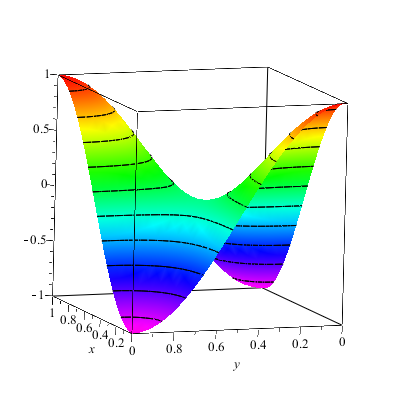 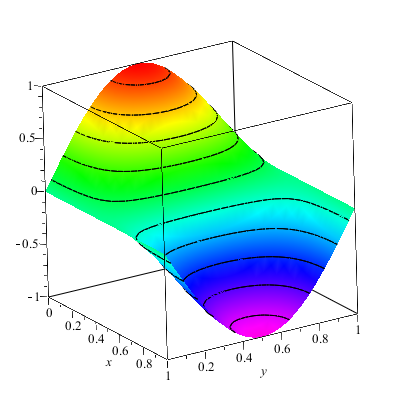 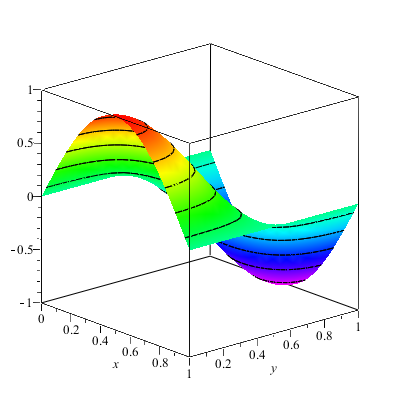 2/28/2025
PHY 712  Spring 2025 -- Lecture 20
24
Solution for m=n=1
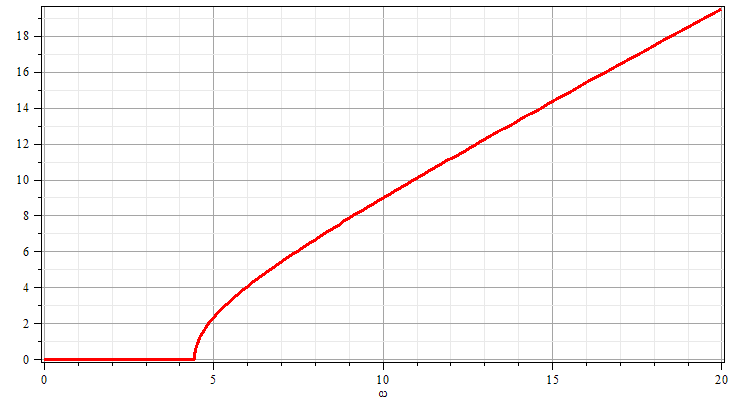 k
w
2/28/2025
PHY 712  Spring 2025 -- Lecture 20
25
Solution for m=n=1  -- more details
(direction along the wave guide)
2/28/2025
PHY 712  Spring 2025 -- Lecture 20
26